Pharmaceutical Validation
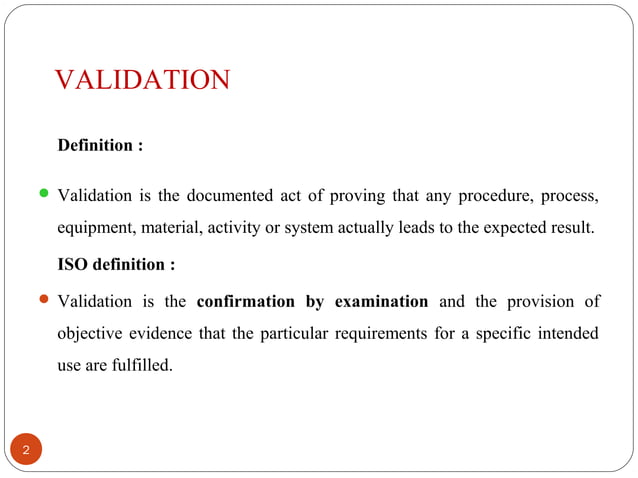 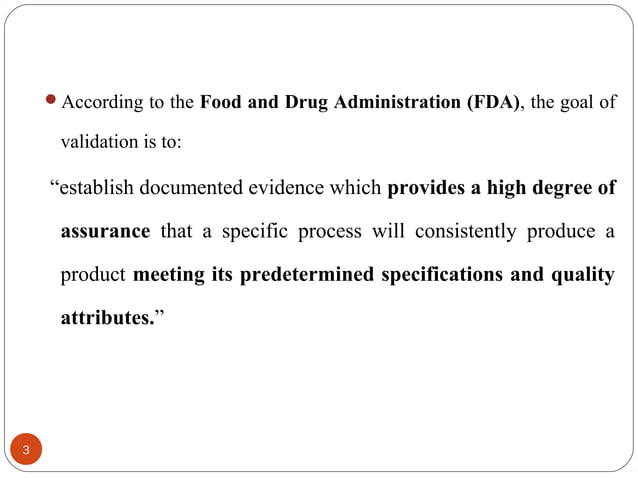 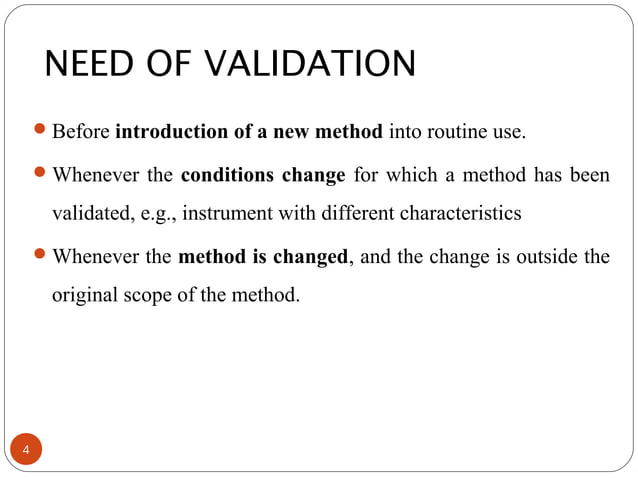 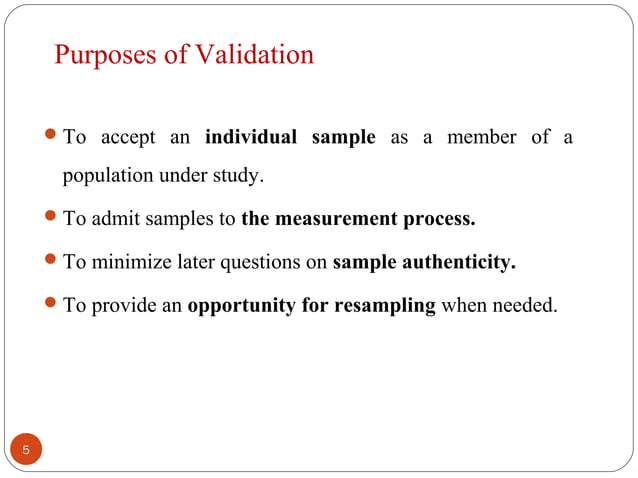 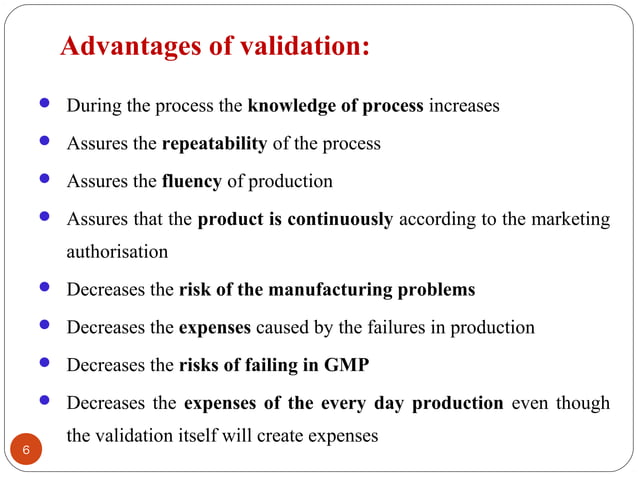 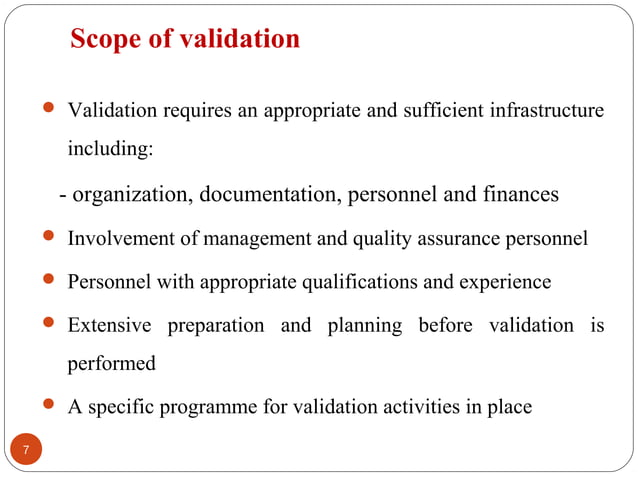 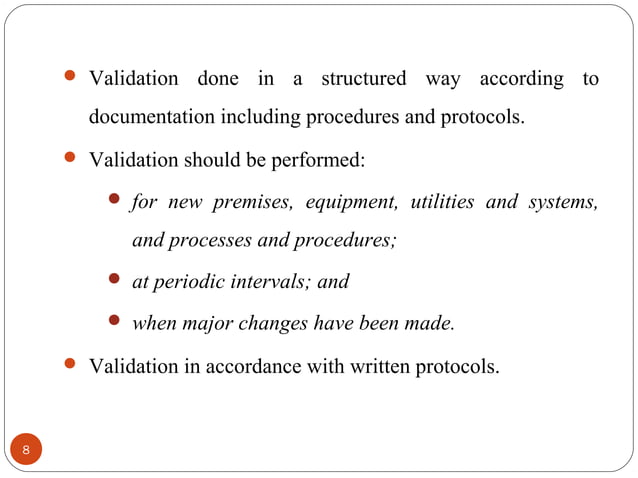 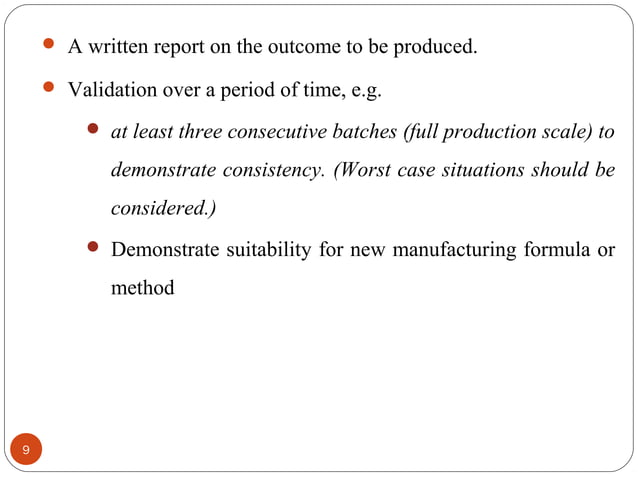 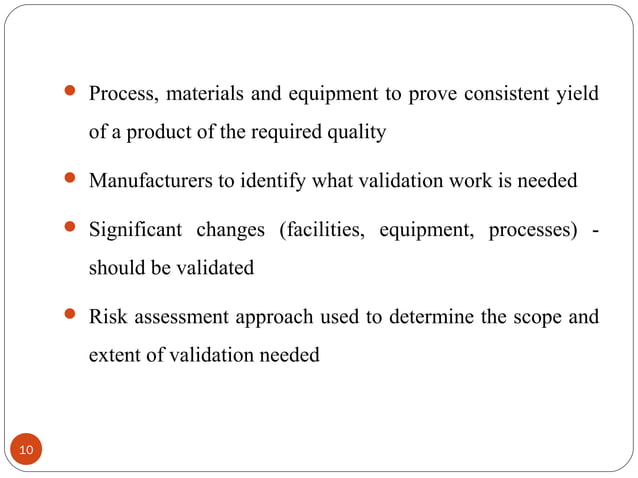 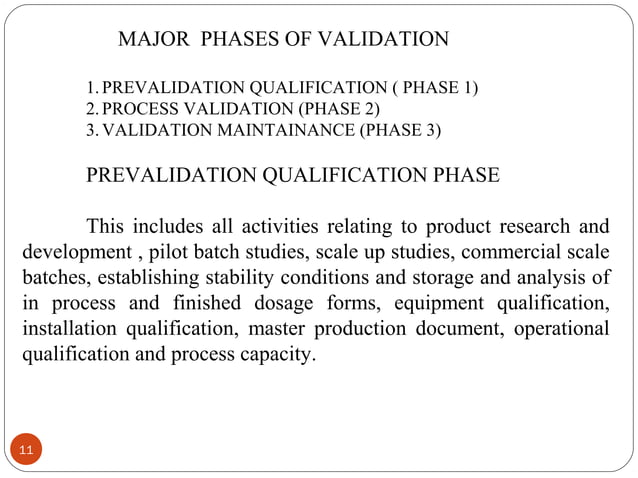 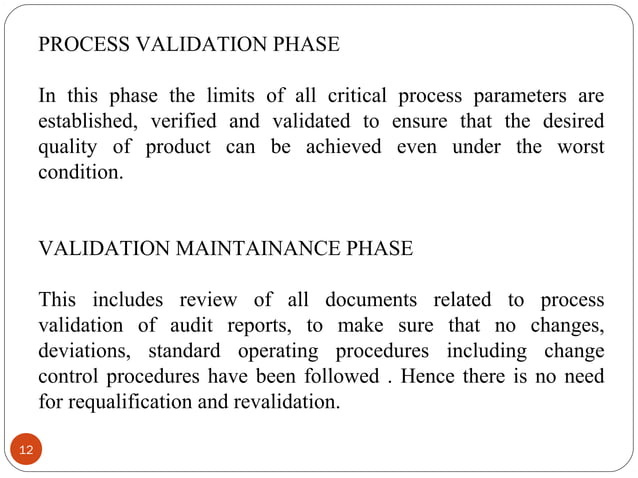 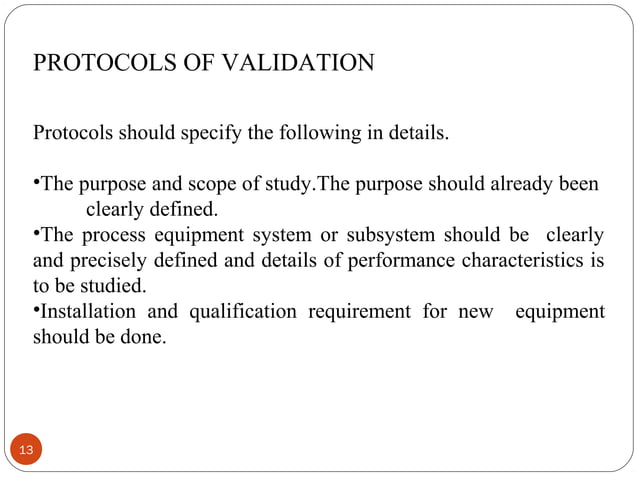 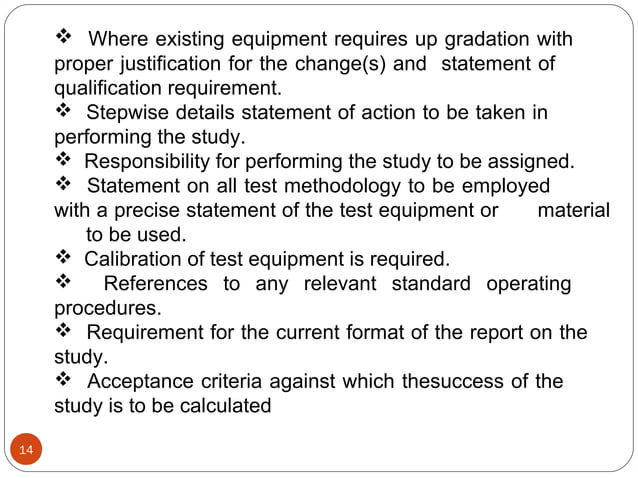 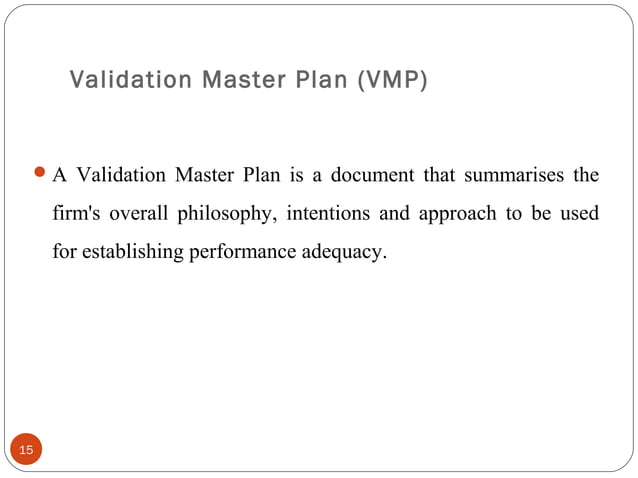 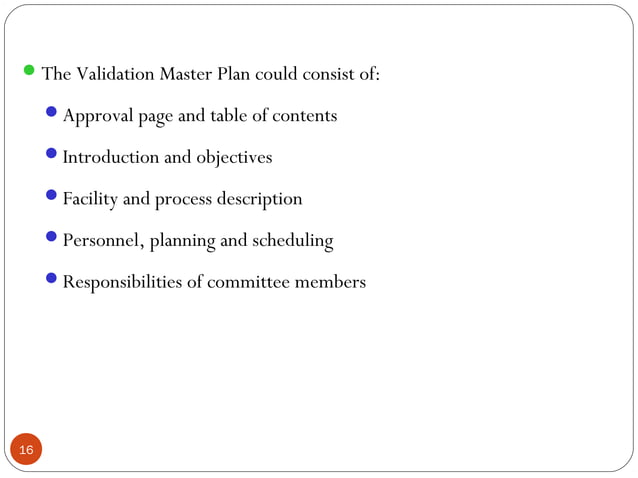 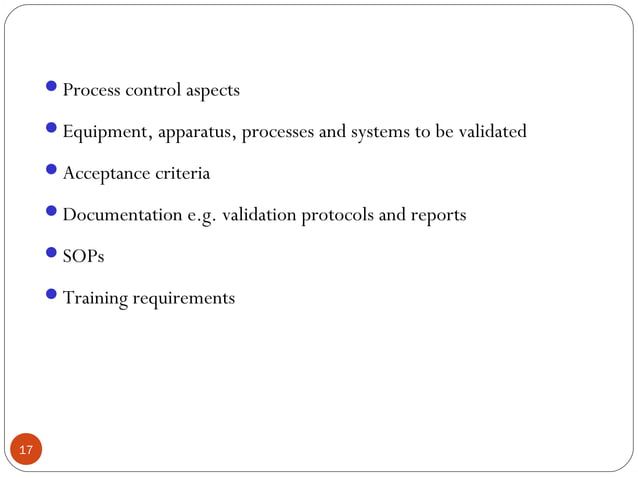 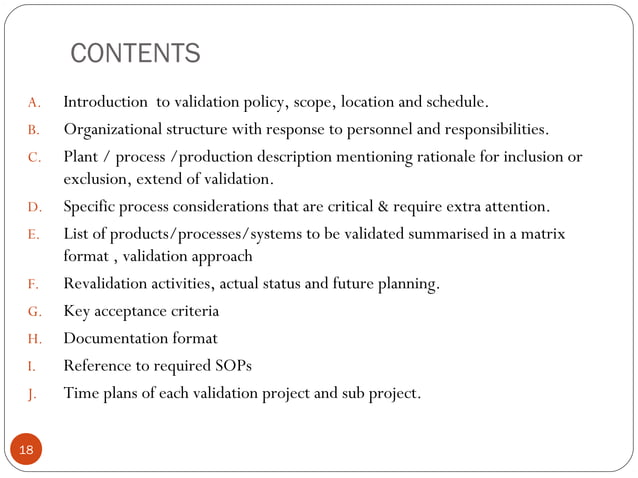 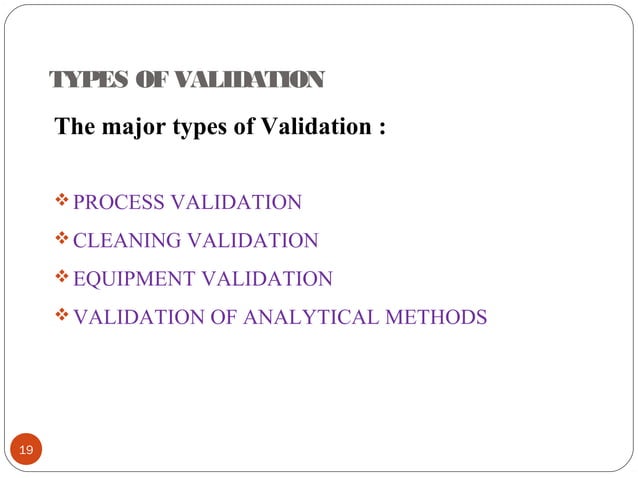 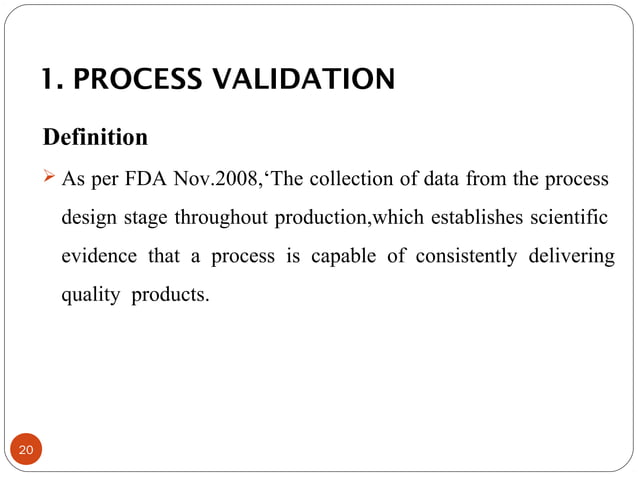 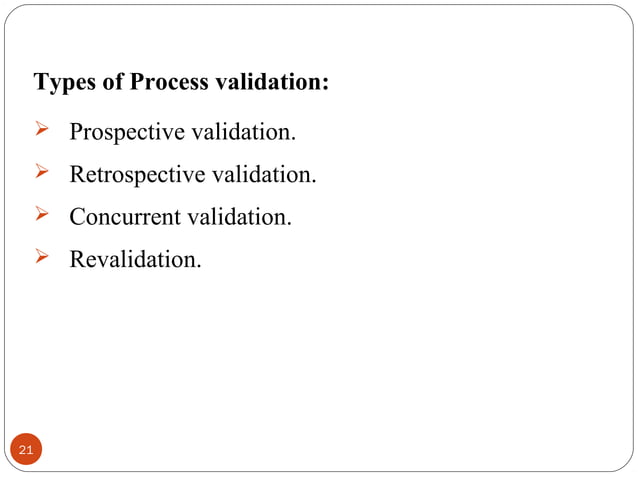 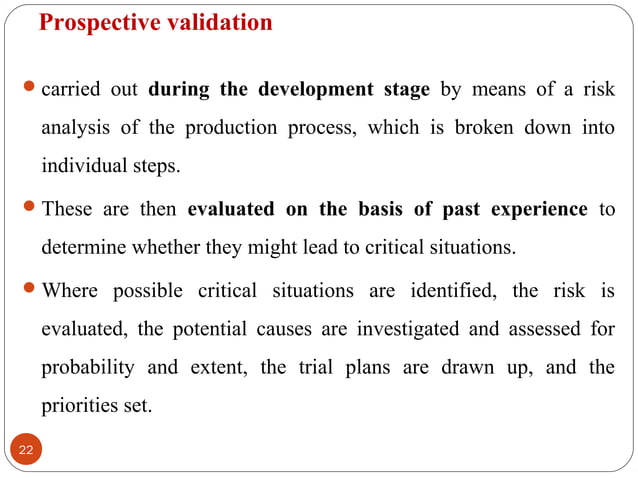 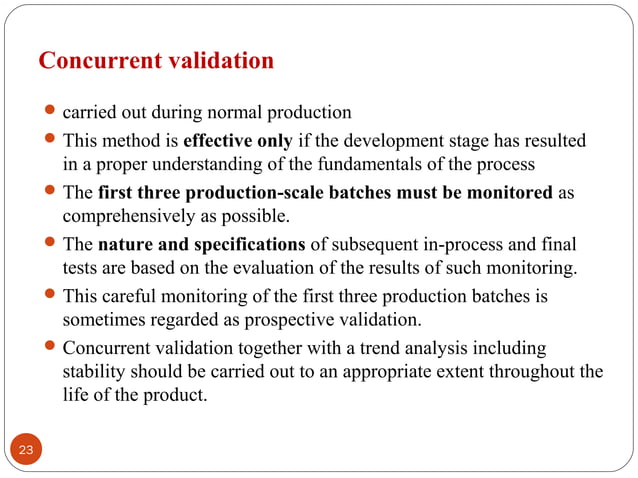 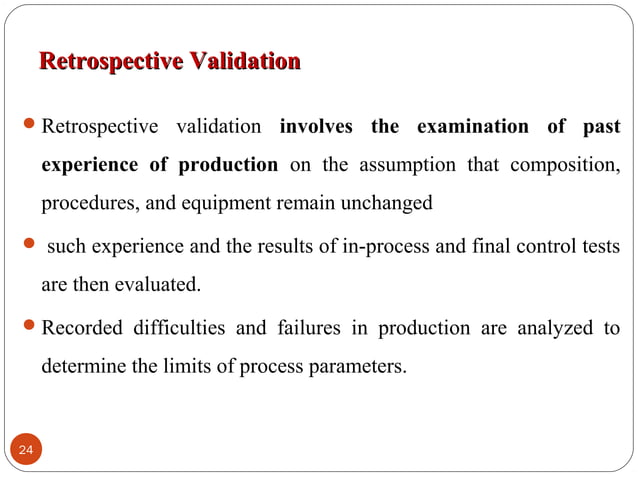 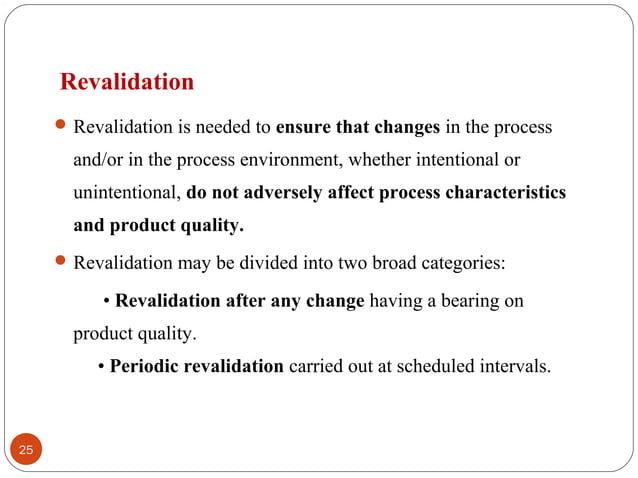 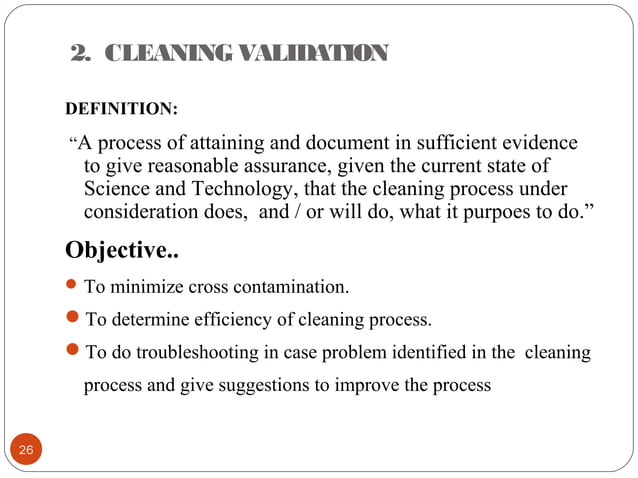 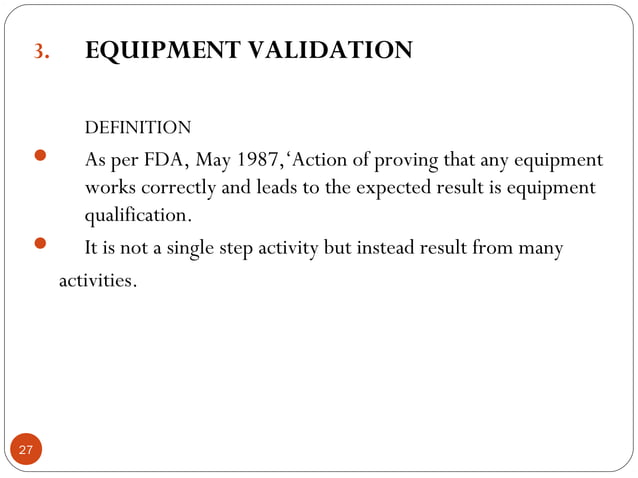 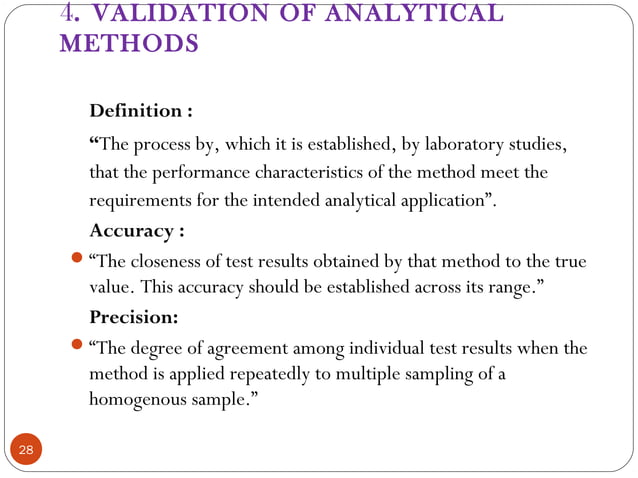 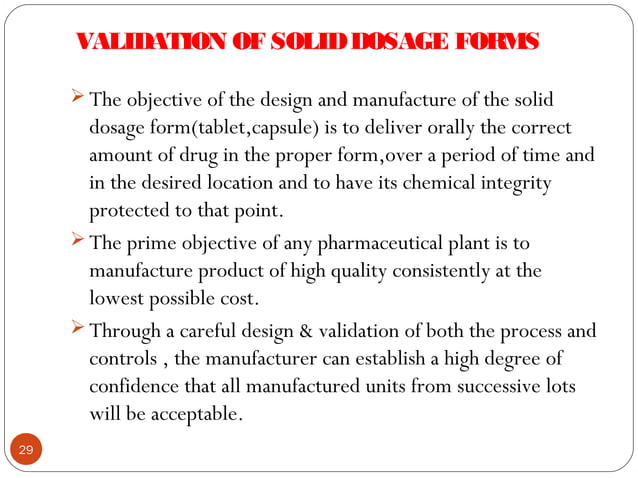 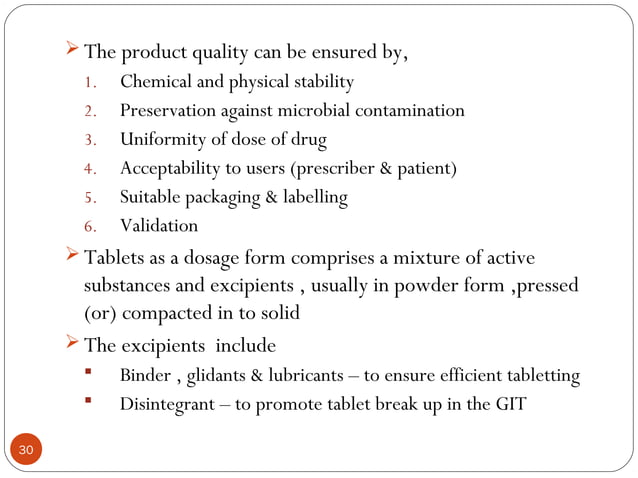 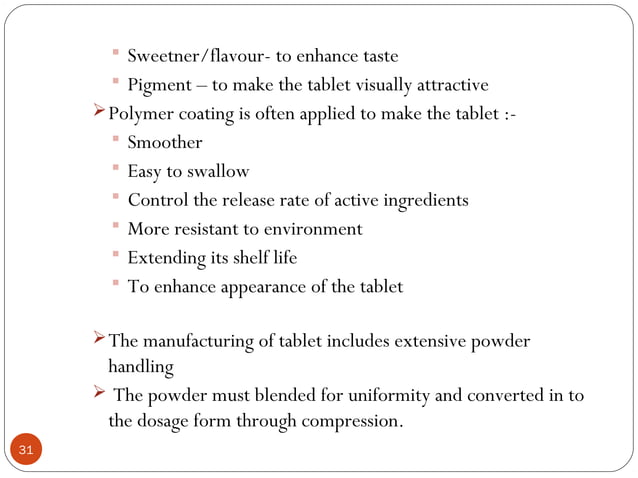 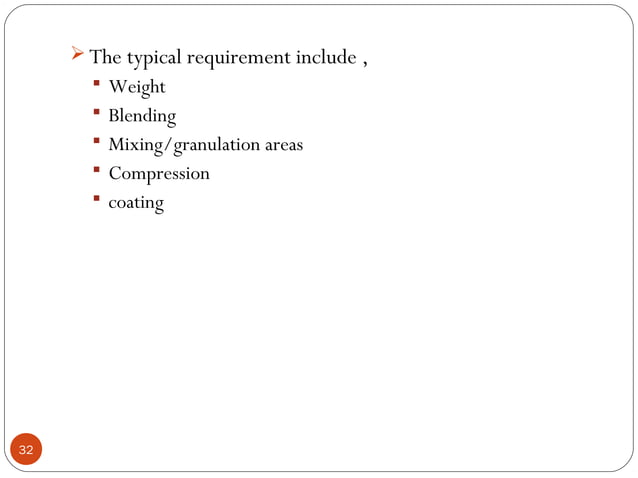 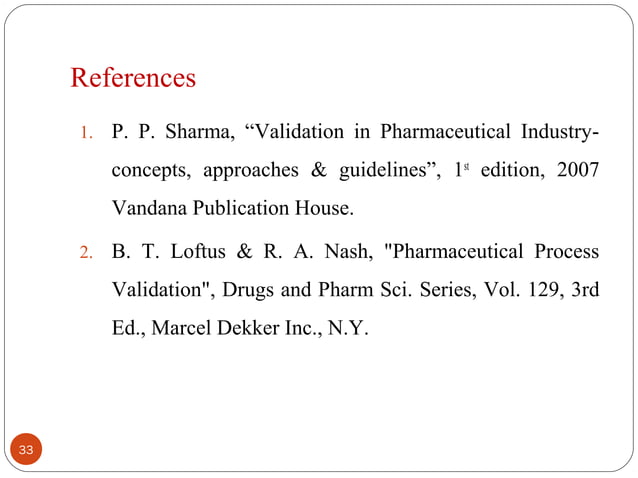 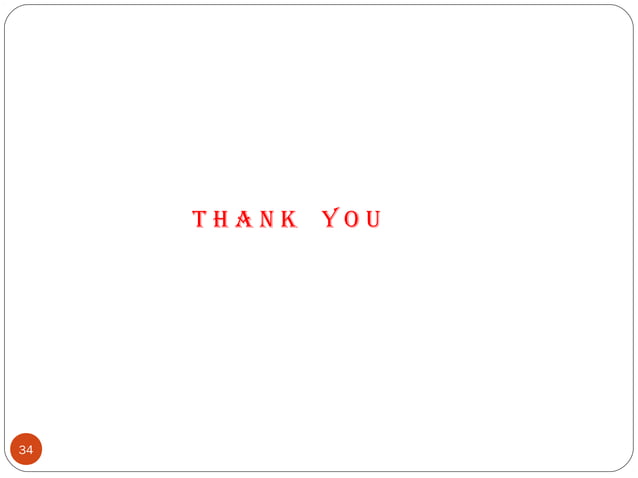